ПРЕЗЕНТАЦИЯ на тему:«Пешеход. Безопасность пешехода».
Автор-составитель:
Учитель ГБС(К)ОУ 
школы-интерната №18
Невского района Лалетина В.В.
Пешехо́д
-участник дорожного движения, находящийся вне транспортного средства.
 К пешеходам приравниваются лица, передвигающиеся в инвалидных колясках без двигателя, ведущие велосипед, мопед, мотоцикл, везущие санки, тележку, детскую или инвалидную коляску.
на  дороге
 для пешеходов предназначены
пешеходные дорожки
 (тротуары)
надземные и подземные пешеходные переходы
регулируемые и 
нерегулируемые наземные 
пешеходные переходы
Тротуар
Пешеходная дорожка (тротуар)
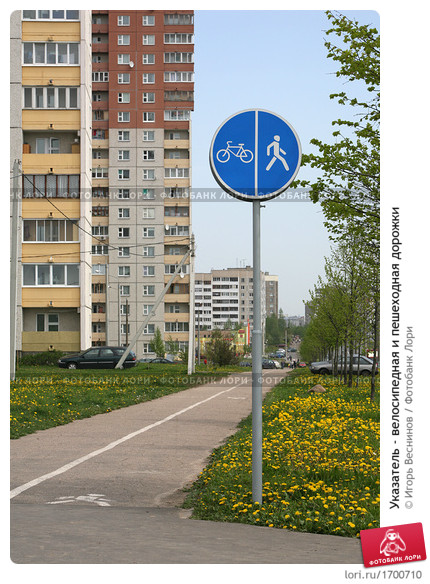 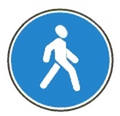 — каменная, деревянная или асфальтовая пешеходная дорожка, располагающаяся сбоку или по бокам улицы, приподнятая над проезжей частью и обрамлённая бордюром для функционального отделения от неё.
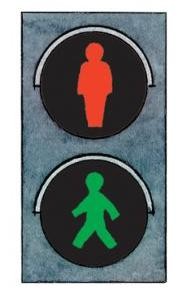 Светофо́р
— устройство предназначенное для регулирования движения людей, велосипедов, автомобилей.


Светофор для пешеходов

Как правило, он имеет два вида сигналов: разрешающий и запрещающий,соответственно зелёный и красный свет.
красный- запрещает движение
желтый- запрещает движение и 
                  предупреждает о смене сигнала
зелёный- разрешает движение
СВЕТОФОР
Каждый сигнал светофора имеет своё значение. Внимательно посмотрите на слайд, прочитайте и зарисуйте светофор и значение его сигналов.
Пешехо́дный перехо́д
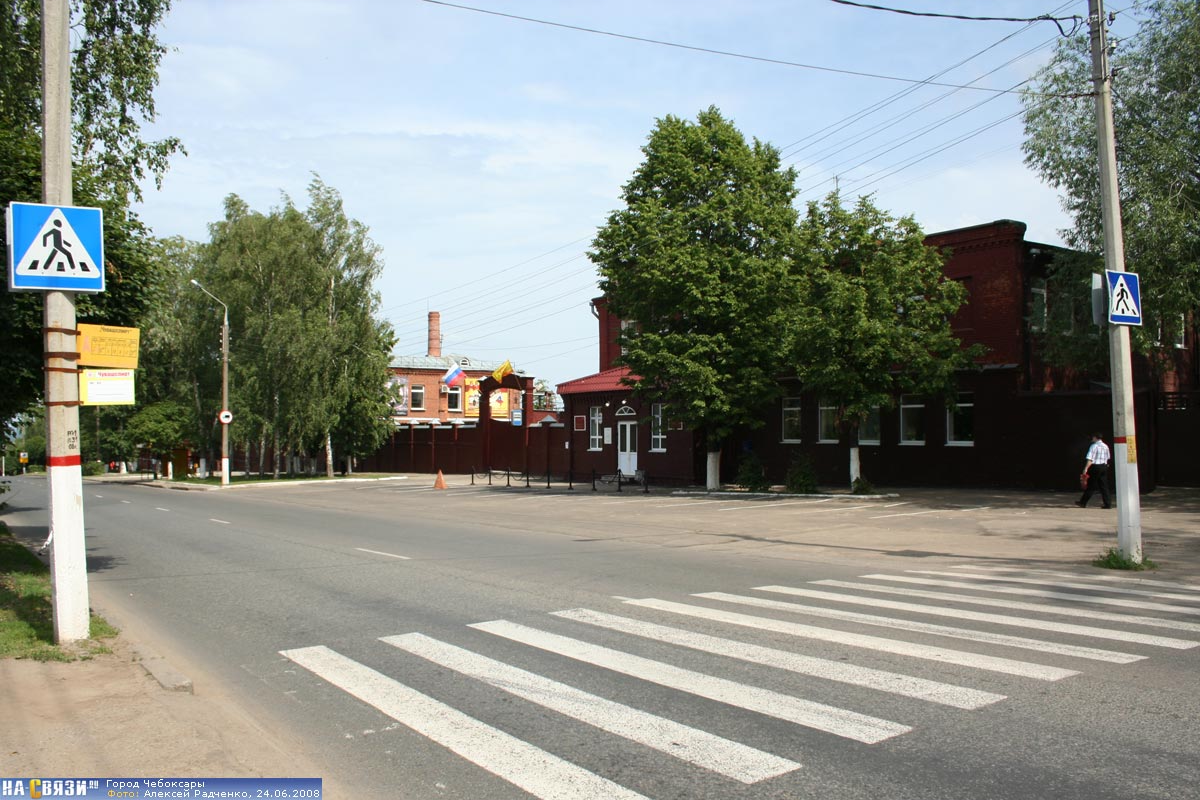 — специальная область на проезжей части, предназначенная для перехода пешеходов на другую сторону улицы.
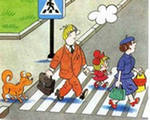 Подзе́мный пешехо́дный перехо́д
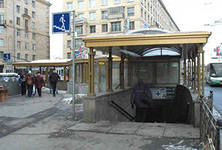 — тоннель для безопасного перехода пешеходов под проезжей частью или железнодорожными путями.
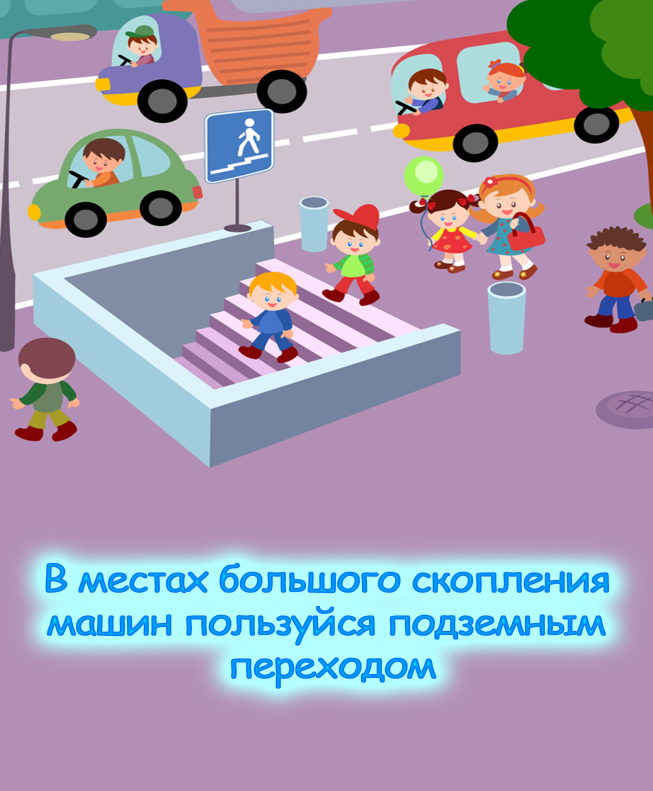 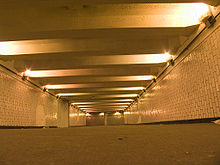 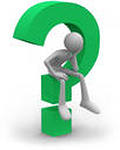 Найди 
ошибку
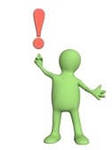 Посмотри внимательно на дорожные знаки. Найди их отличия.
ЗАПОМНИ- ЭТО ДОРОЖНЫЕ ЗНАКИ ДЛЯ ПЕШЕХОДОВ.
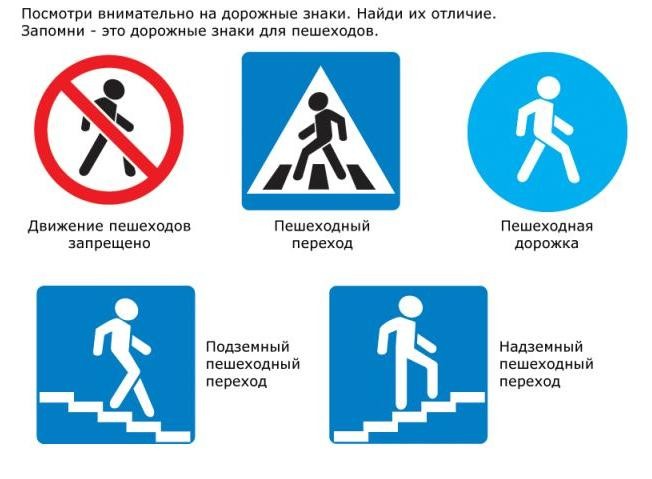 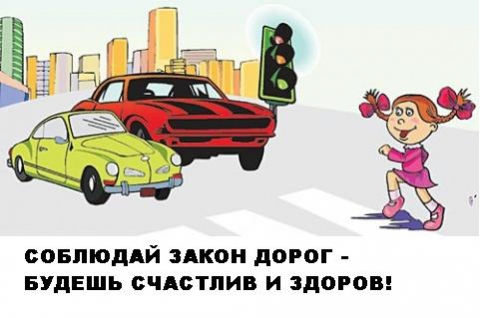 Проверь себя!
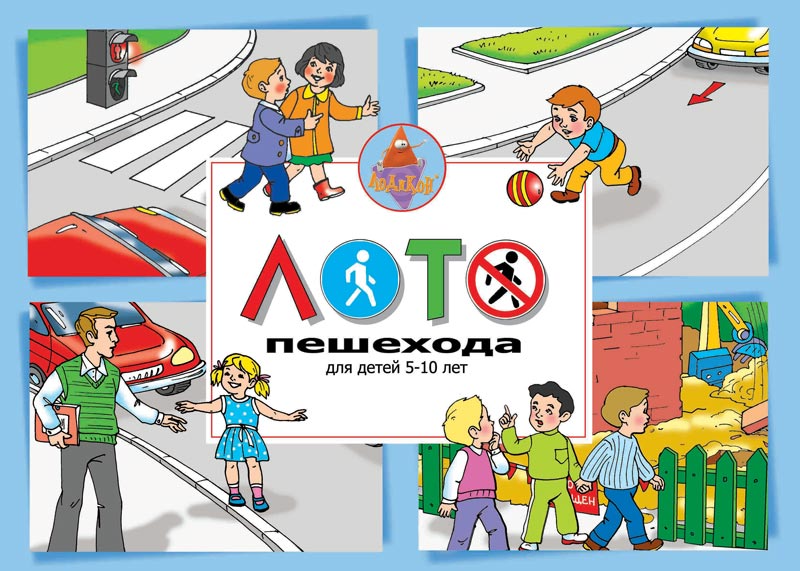